Welcome
Kentucky Insurance Arbitration Association Board Meeting


Kentucky Assigned Claims Plan Governing Committee Meeting
1
KENTUCKY INSURANCE ARBITRATION ASSOCIATION
Board Meeting
September 25, 2024
2
[Speaker Notes: Mark Hillis
Meeting Kick Off]
Kentucky Insurance arbitration association
Keys to a successful meeting
Please keep your phone muted to reduce background noise.
Please do not place call on hold.
Participation
During roll call please unmute your phone.  We will call you by name and company.  We ask that you verbally confirm you are in attendance.  
During voting we ask that you unmute your phone.  We will ask for verbal affirmation as we do in our in-person meetings.
You may ask questions throughout the presentation by unmuting your phone or by typing in the chat box.  
We ask those who make a motion and/or a second to identify themselves by name.
3
[Speaker Notes: Mark Hillis
Set expectations regarding remote meeting.]
KIAA BOARD MEETING AGENDA
Call to Order
 Roll Call
 Anti-Trust Preamble
 Approval of Minutes
 Panel Secretary Report
 Other Business
 Adjournment
4
[Speaker Notes: Ericka Gocke
1) “I would like to call the Kentucky Insurance Arbitration Governing Board Meeting to order.”  If in attendance, acknowledge Shawn Boggs with the Department of Insurance.

2) “We will begin with roll call.  Please unmute your phone so that you can respond when I call you by name. 
  ___Andrew Bursh, of Grange Insurance
  ___Taylor Martin, of Nationwide Insurance
  ___Scot McFarland, of Allstate Insurance
  ___Kimberly McCollom, of State Farm Insurance
  ___Clarissa Flores, of Liberty/Safeco Insurance 
  ___Vivian Judy, of Travelers Insurance
  ___Owen Caster, of Progressive Insurance
  ___Samuel “McKenzie” Carter, of Shelter Insurance
  ___Allan Faber, of KY National
 
We will now call KIAA Staff and Guests:
  ___Mark Hillis, The Plans – in person
  ___Erin Lux, The Plans – in person
  ___Rebecca Darst, The Plans – in person
  ___Carrie Manor, The Plans – in person
  ___Shawn Boggs, Deputy Commissioner with the Department of Insurance
  ___Brad Erdman, KY National – in person 
  ___Michael Thompson, of Liberty/Safeco Insurance 
  

If we have other attendees who have not been named, we ask you to identify yourself at this time.”
Make note of any proxy(s):

Note a quorum is present.

3) We want to remind everyone that we are bound by the Anti-Trust Preamble that was provided in the meeting documents.]
4a. Annual Meeting Minutes4b. Board Meeting Minutes
Approval of Minutes
5
[Speaker Notes: Ericka Gocke

The next item on the agenda is the Approval of Minutes. The prior meeting minutes which are noted on the  PowerPoint have been emailed to each of you in advance of the meeting and are included in Tab 4a and 4b.
 
  a) We will need a motion to approve the minutes of the 2024 Annual meeting and Board meeting.   	

  b) Ask for a second to the motion.

  c) All in favor say ‘aye’.  All opposed say ‘no’.  Any abstain?

  d) The motion carries.


(Motion:____________   Second _____________)]
Arbitration Status Report 
– Becky Darst
Budget and Financial Report – Mark Hillis
KIAA New System – Mark Hillis
Panel Secretary Report
6
New Arbitration Filings by Month
7
[Speaker Notes: Becky Darst
Our filings in 2024 have been up this year compared to last year.  Filings through April have been up in comparison to 2023; May through July, has seen a slight decline in filings.  In August it went back up to 103.]
New Arbitration Filings 2023 v. 2024
8
[Speaker Notes: Becky Darst
We have received 798 arbitration filing through July of 2024 when compared to 731 for same period last year.  Filings are up 8% this year compared to 2023.]
KIAA ASSIGNMENTS THROUGH 7/31/24
9
[Speaker Notes: Becky Darst
You can see by the above chart the number of hearings your company has received through July 31, 2024. The assignment number is based on your market share percentages.  We have set for hearing 557 files through July 2024.   Last year for the same period we set 479 just slightly less than this year. 

Keep in mind not all dockets set for hearing are heard.  Some files are withdrawn prior to the hearing date while others are deferred.  
We have added 14 newly approved arbitrators. We hope to see more referrals before year end. Keep them coming.  




------------------------------------------------------------------------------------------------------------------------

COMPANY MKT SHARE  - SF 28% KFB 22% PROG 10% LM 15% ALL 11% NW 2% TRAV 5% SHLTR 2% GRANGE 1%
MEMBER COMPANY MKT SHARE MAKE UP 65.08% OF THE TOTAL MARKET SHARE]
Budget and Financial Report
Bank Balance: (as of 7/31/24)
	Republic Bank:  $400,039.45 

2024 Budget:
	48% of budget as of 7/31
	Projected to come in under budget

2025 Budget:  (5a. copy in handout)
	$ 515,426
	Health and Employee Benefits
	Employee Allocation
	Motion to approve 2025 budget
10
[Speaker Notes: Mark Hillis – Handout 5a.

2024 Budget – 48% of budget as of July 31st.  Projected to come in under budget 17.2%

Approval of 2025 budget – $ 515,426

 
Ask for a motion to approve the budget for 2025. 
 
Ask for a second. 
 
(Motion____________ Second _____________) 	

KIAA wage budget is up approximately 7%
KIAA’s main driver is an allotment of time (wage allocations) based upon system work being completed.
Health insurance is slightly up $2210 over 2024 budget numbers.
The overall 2025 budget is up $60,641 or +9% compared to 2024 driven by wages and benefits tied to health insurance increases and employee allocations
 



2024 Budget:
$219,792/$454,785= 48.3%
(YTD Actual through July 31st / Annual Budget)


Projected at year end: -17.2%


$219,792.33/7=31,398.90 x 12= $376,786.84 est to spend in 2024 versus total annual budget of $454,785 (Actual less budget/budget=17.2%]
NEW KIAA SYSTEM
11
[Speaker Notes: Mark/Becky?

Finys, the vendor that built the Kentucky Assigned Claims Plan and the Kentucky FAIR Plan systems (FINYS) has has completed the build of the new system with the roll out on 9/16/24.  Our staff is offering any needed training for the new system. A user manual has been posted to the website.  We took into consideration many of the suggestions from the focus groups from your companies.  The new system increases efficiency by reducing duplicative entries into multiple systems for KIAA staff as well as supporting the industry by increasing ease of use and better reporting functionality for external users. We anticipate enhancements as with any new system.  More reporting functionality will become available with the next release.]
Other Business
Insurance Department Comments
Next meetings:  
May 21, 2025 (Remote)
September 24, 2025
Adjournment
12
[Speaker Notes: Mark Hillis – other business


Becky – See handout 6. As you all are aware we have two meetings for KIAA each year.  The annual meeting in the Spring and the Budget meeting in the Fall.  At our last meeting we suggested combining these meeting into one yearly meeting.  We would like to take a vote on combining the two meetings into one Fall meeting which will satisfy the annual and budget requirement.  There is nothing found in the Plan or Operation or Rules that require two meetings. 

Ericka resumes:

Ask for a motion to approve one Fall meeting for KIAA. 
 
Ask for a second. 
 
(Motion____________ Second _____________) 


All in favor say 

Department of Insurance Comments?
2025 meeting reminder (May 24, 2025 – remote, September 21, 2025 – in person) DEPENDING ON VOTE  - ONE MEETING OR TWO, IF ONE 9/21/25

Ask for a motion to adjourn the meeting. 
 
Ask for a second. 
 
(Motion____________ Second _____________)]
Kentucky Assigned Claims Plan
Governing Committee Meeting
September 25, 2024
13
[Speaker Notes: Mark Hillis
Meeting Kick Off]
Kentucky Assigned Claims Plan
Keys to a successful meeting
Please keep your phone muted to reduce background noise.
Please do not place call on hold.
Participation
During roll call please unmute your phone.  We will call you by name and company.  We ask that you verbally confirm you are in attendance.  
During voting we ask that you unmute your phone.  We will ask for verbal affirmation as we do in our in-person meetings.
You may ask questions throughout the presentation by unmuting your phone or by typing in the chat box.  
We ask those who make a motion and/or a second to identify themselves by name.
14
[Speaker Notes: Mark Hillis
Set expectations regarding remote meeting.]
KACP BOARD MEETING AGENDA
Call to Order
Roll Call
Anti-Trust Preamble
Approval of Minutes
Secretary Treasurer’s Report
Other Business
Adjournment
15
[Speaker Notes: Owen Caster: 
“I would like to call the Kentucky Assigned Claims Plan Governing Committee Meeting to order.”  If in attendance, acknowledge Shawn Boggs with the Department of Insurance.

2)  “We will begin with roll call.  Please unmute your phone so that you can respond when I call you by name. 
  ___Andrew Bursh, of Grange Insurance
  ___Taylor Martin, of Nationwide Insurance
  ___Scot McFarland, of Allstate Insurance
  ___Kimberly McCollom, of State Farm Insurance
  ___Michael Thompson, of Liberty/Safeco Insurance
  ___Vivian Judy, of Travelers Insurance
  ___Ericka Gocke, of Kentucky Farm Bureau Insurance 
  ___Brad Erdman, of Kentucky National Insurance
 
We will now call KACP Staff and Guests:
  ___Mark Hillis, The Plans – in person
  ___Erin Lux, The Plans – in person
  ___Rebecca Darst, The Plans – in person
  ___Carrie Manor, The Plans – in person
  ___Shawn Boggs, Deputy Commissioner with the Department of Insurance
  ___Samuel “McKenzie” Carter, of Shelter Insurance
  ___Allan Faber, KY National – in person
  ___Clarissa Flores, Liberty-Safeco (remote)
 
If we have other attendees who have not been named, we ask you to identify yourself at this time.”
Make note of any proxy(s):

Note a quorum is present.

3) We want to remind everyone that we are bound by the Anti-Trust Preamble that was provided in the meeting documents.]
4a. Annual Meeting Minutes
4b. Governing Committee Meeting Minutes
Approval of Minutes
16
[Speaker Notes: Owen Caster:
The next item on the agenda is the Approval of Minutes. The prior meeting minutes which are noted on the PowerPoint have been emailed to each of you in advance of the meeting and are included in Tab 4a and 4b..
 
  a) We will need a motion to approve the minutes of the 2024 Annual and Governing Committee meeting.   	

  b) Ask for a second to the motion.

  c) All in favor say ‘aye’.  All opposed say ‘no’.  Any abstain?

  d) The motion carries.


(Motion:____________   Second _____________)]
Claims Summary- Carrie Manor
Budget and Financial Report –Mark Hillis
2025 Assessment & MEQ -          Mark Hillis
Secretary Treasurer’s Report
17
[Speaker Notes: Owen CasterNext up is the Secretary Treasurer’s Report.]
Carrie Manor
Claims Summary
18
[Speaker Notes: Carrie Manor
The next few slides will detail claims metrics over the past few years.]
New, Open, and Closed Claims
19
[Speaker Notes: Carrie Manor:

This slide shows new, open and closed claims from 2020 through 2024 projected year end.  Closed claims are projected up from last year from 777 in 2023 to projected 834 for 2024.  Open claims are projected at 672 for 2024 which is up from last year of 475 with New claims projected down at 648 from last years of 818.]
Paid Claims and Expenses
20
[Speaker Notes: Carrie Manor:

Benefits paid are down in comparison to the years of 2022 and 2023.  We anticipate that benefits paid will be slightly lower than last year.  Meanwhile, allocated costs are slightly up.]
Subrogation
21
[Speaker Notes: Carrie Manor:

2024 YTD subrogation efforts have led to the collection of $856,444 in subrogation dollars, with Fees and Costs totaling just over $131 thousand,  bringing Net Subro YTD to $724,683.]
Net Paid Claims
22
[Speaker Notes: Carrie Manor:

Total Paid Claims are projected to end a lower than last year with 2024 estimated total paid at $2.29 million.  The net paid claims are also projected to be lower with 2024 estimated net paid at $1.5 million.

Carrie hands it over to Mark.]
Budget and Financial Report
Bank Balance: (as of 7/31/24)
	Republic Bank:  $3,293,937
               Checking Account: $1,471,993
Collateralized Sweep Account: $1,821,945

2024 Budget:
45% of budget as of 7/31 
 Projected to come in under budget

2025 Budget: (5a.copy in handout)
  $451,342 – 2025 Budget
Health and Employee Benefits
Employee Allocation
23
[Speaker Notes: Mark Hillis

Bank Balance as of 7/31/24: $3,293,937

(KACP Reconciled Checking Account $1,471,992.76+ KACP Collateralized Sweep Account $1,821,944.78)

Notes on Collateralized Sweep Account if needed:
 
Republic Bank’s Collateralized Sweep Account is designed for commercial clients that seek to fully collateralize/secure their deposit balances. Republic Bank will establish a Sweep Account which will be designated a transfer-activated Repurchase Agreement and is managed by Republic Bank’s Trust Department. 
Interest is accrued daily and posts to your account at month end
The current rate is .05% APY
No additional service charges apply to this account
The balances in this account will be fully secured and will not impact the $250,000 FDIC insurance that is provided to your standard accounts. 

2024 Budget 

$176,272/391,451=45% YTD Actual / Budget

Projected at year end: 23%   (Actual less budget/budget) ($302,181 – 391,451/391,451)

($176,272) / 7 = $25,182 per month spent * 12= $302,181 est to spend in 2024 versus total annual budget $391,451.00

$176,272/7=25,182 x 12= 302,181


KACP wage budget is up less than 1%
Health insurance is up $3256.00 over 2024 budget numbers
The overall 2025 budget is up by $59,891 compared to 2024]
Mark Hillis
2025 Assessment
24
[Speaker Notes: Mark Hillis]
2025 Assessment
2025 Assessment: $3,926,038 
(5b. copy in handout)

 Includes 2025 Administrative Budget for KACP and KIAA
25
[Speaker Notes: Mark Hillis

Assessment 5b in handout.

Finys built a new Members Equity System for KACP Assessment.  The system will be utilized this year for our up coming assessment.  MEQ will be useful for other Plans to use for assessment and disbursements.]
2025 Assessment
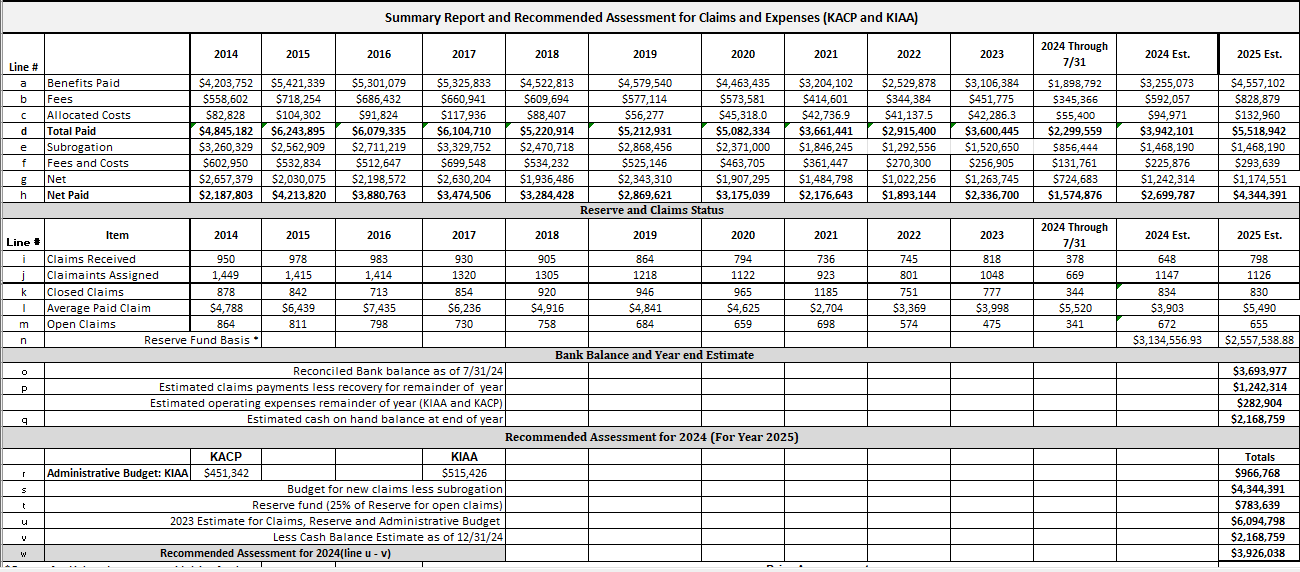 26
[Speaker Notes: Mark Hillis
Handout 5b.]
Assessment History
27
[Speaker Notes: Mark Hillis

Recommended Assessment is $3,926,038.

Subrogation dollars are down which impacts the assessment number.]
Pure assessment - $3,926,038

Needs Governing Committee Approval
2025 Budget & Assessment
28
[Speaker Notes: Mark Hillis:

Ask for a motion to approve the budget for 2025. 
 
Ask for a second. 
 
(Motion____________ Second _____________) 
 
 
Approval of Pure assessment – $3,926,038
 
Ask for a motion to approve the assessment for 2025. 
 
Ask for a second. 
 
(Motion____________ Second _____________) 
 
 
Mark hands back to Owen.]
Other Business
Insurance Department Comments
Next Meetings:
May 21, 2025 (Remote)
September 24, 2025
Adjournment
29
[Speaker Notes: Mark Hillis – other business


Becky – See handout 6. As you all are aware we have two meetings for KACP each year.  The annual meeting in the Spring and the Budget meeting in the Fall.  At our last meeting we suggested combining these meeting into one yearly meeting.  We would like to take a vote on combining the two meetings into one Fall meeting which will satisfy the annual and budget requirement. There is nothing found in the Plan or Operation or Rules that require two meetings. 



Owen:

Ask for a motion to approve one Fall meeting for KACP. 
 
Ask for a second. 
 
(Motion____________ Second _____________) 


All in favor say 

Department of Insurance Comments?
2025 meeting reminder (May 24, 2025 – remote, September 21, 2025 – in person) DEPENDING ON VOTE  - ONE MEETING OR TWO, IF ONE 9/21/25

Ask for a motion to adjourn the meeting. 
 
Ask for a second. 
 
(Motion____________ Second _____________)]